Les verbes de mouvement
Je saute
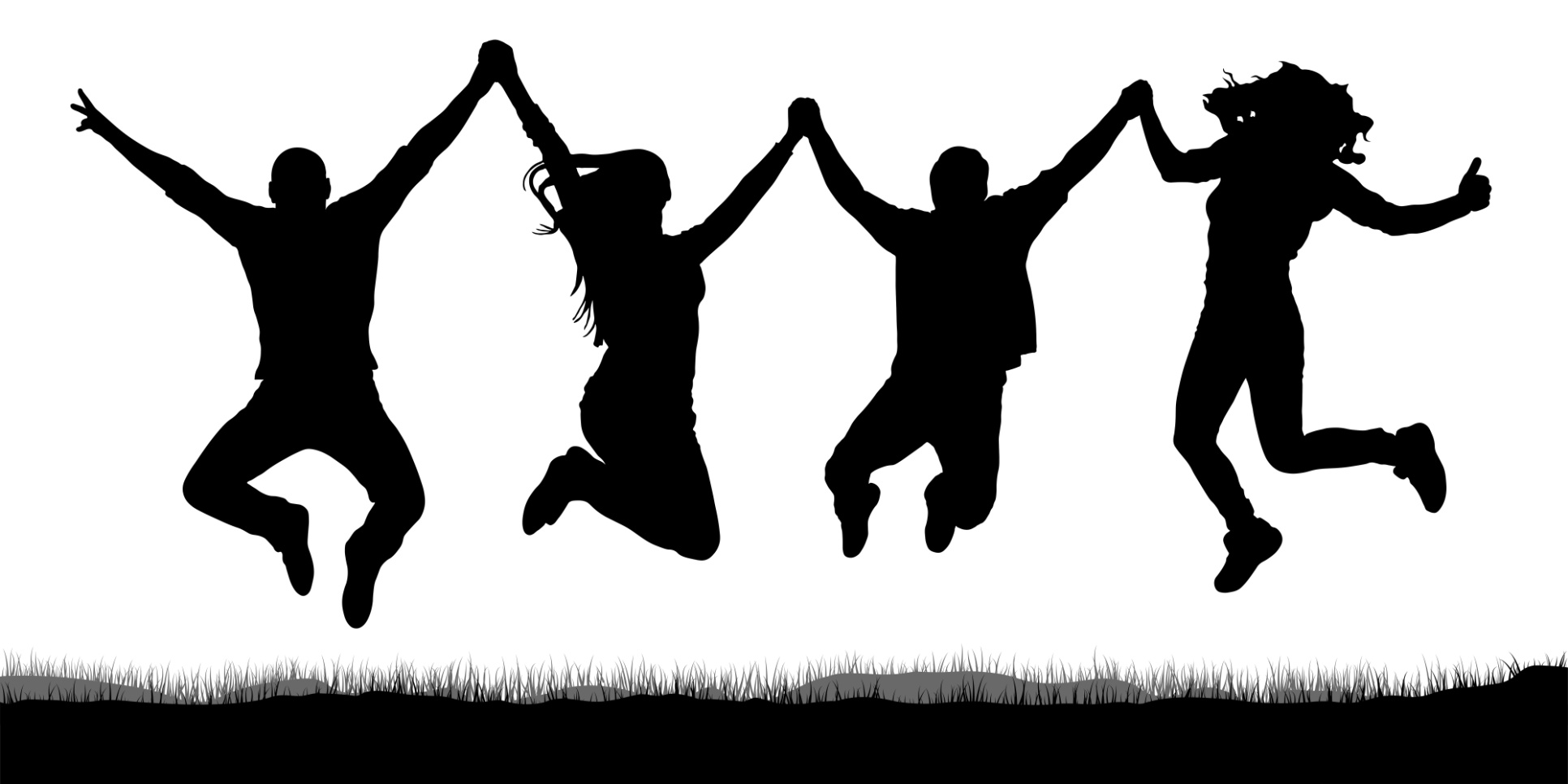 Je marche
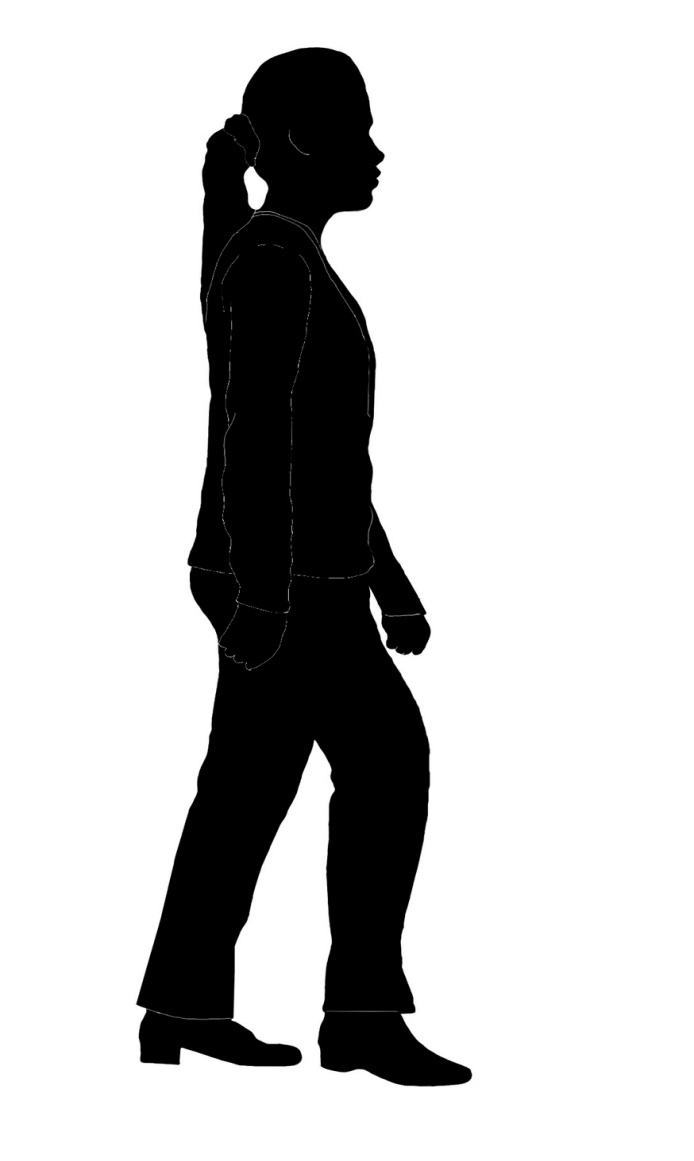 Je cours
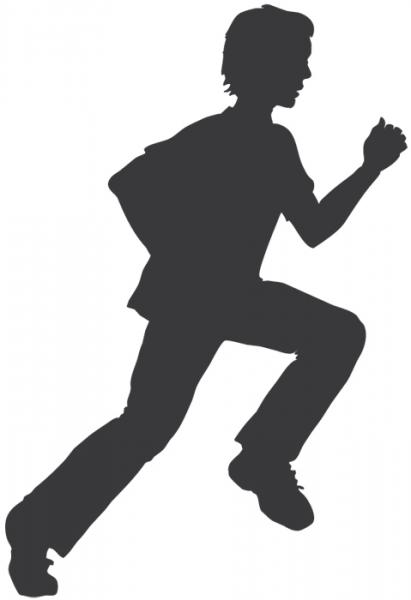 Je tourne
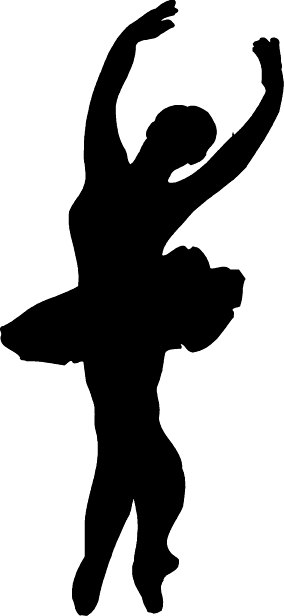 Je danse
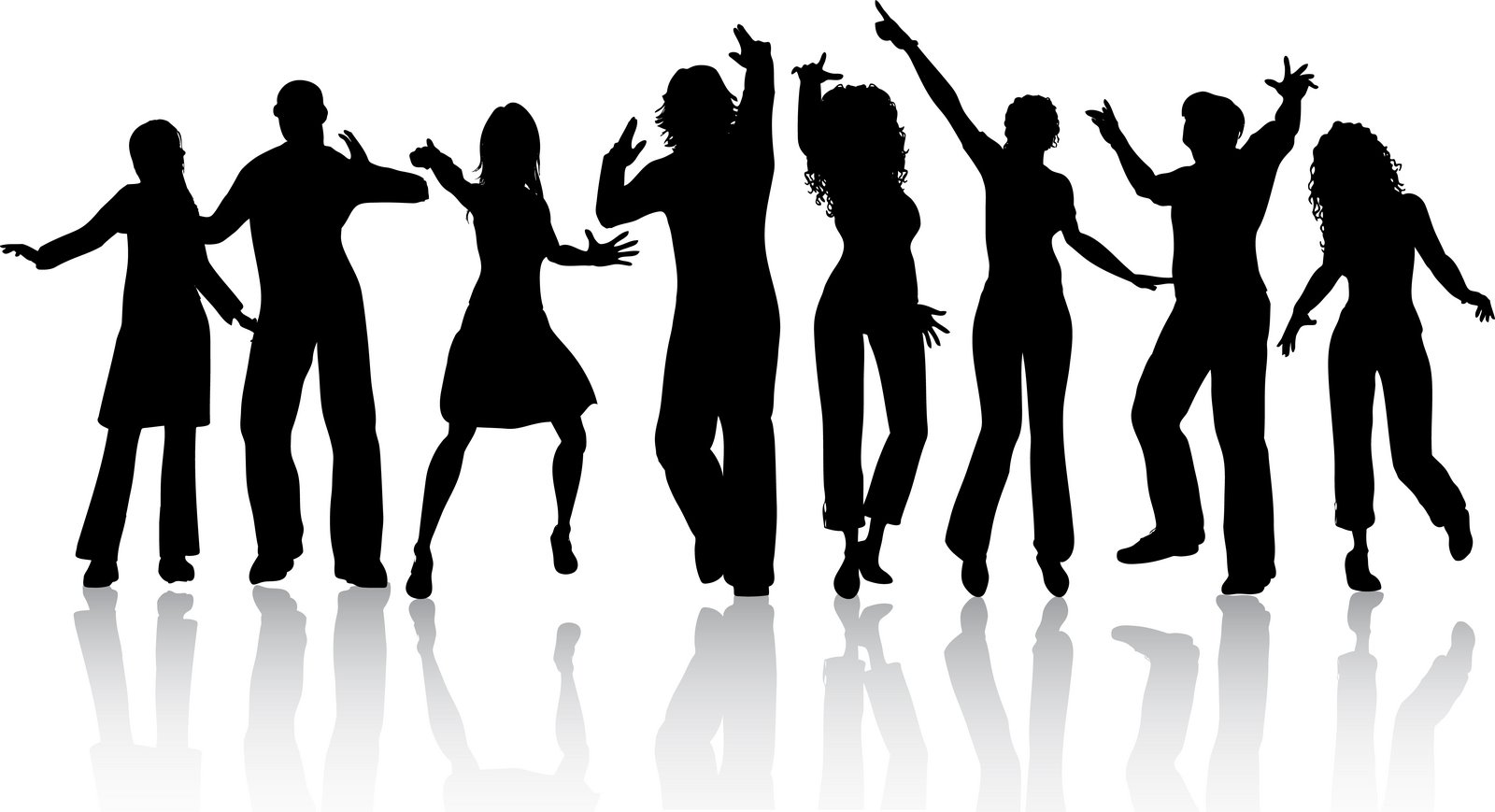 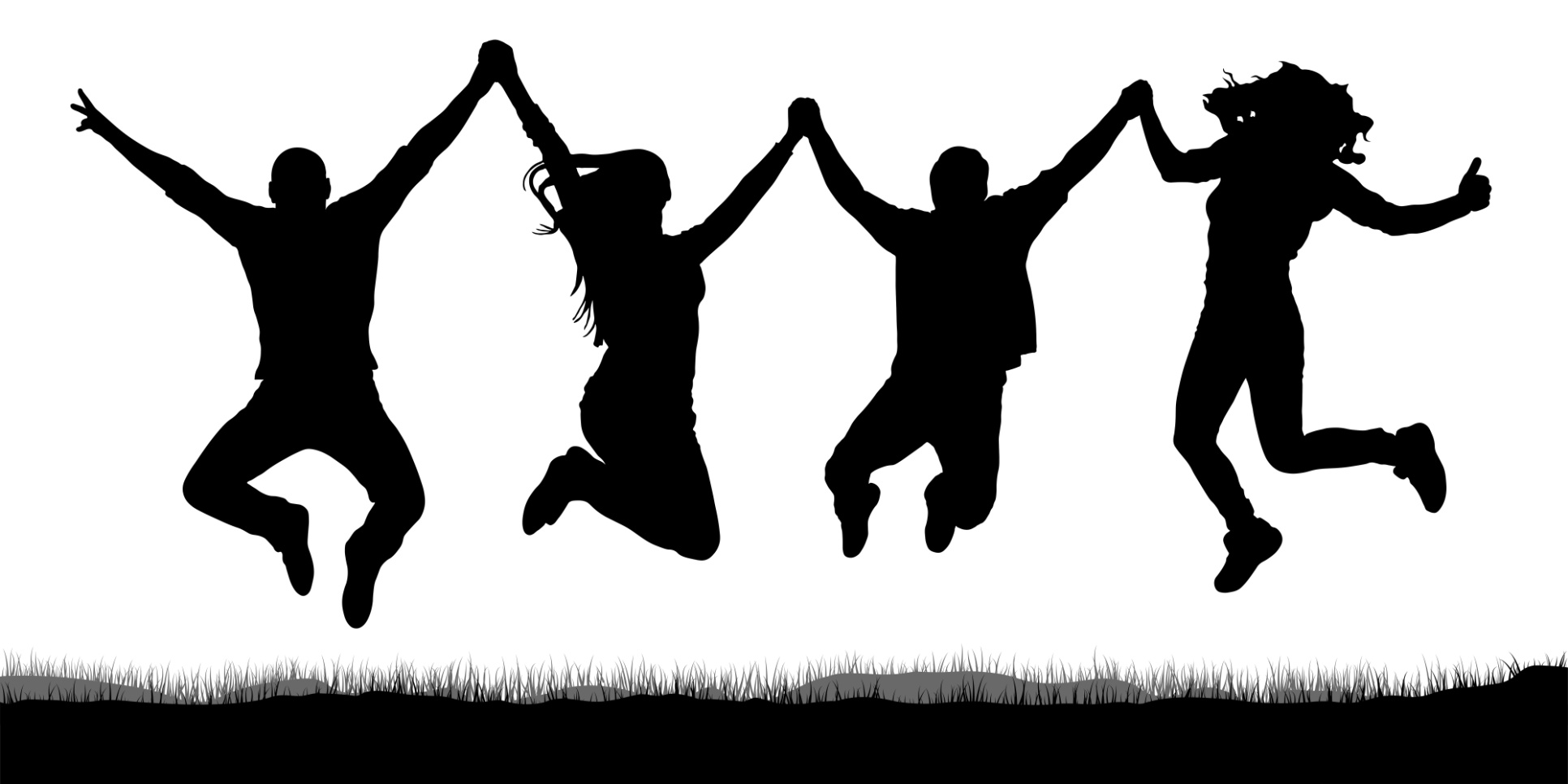 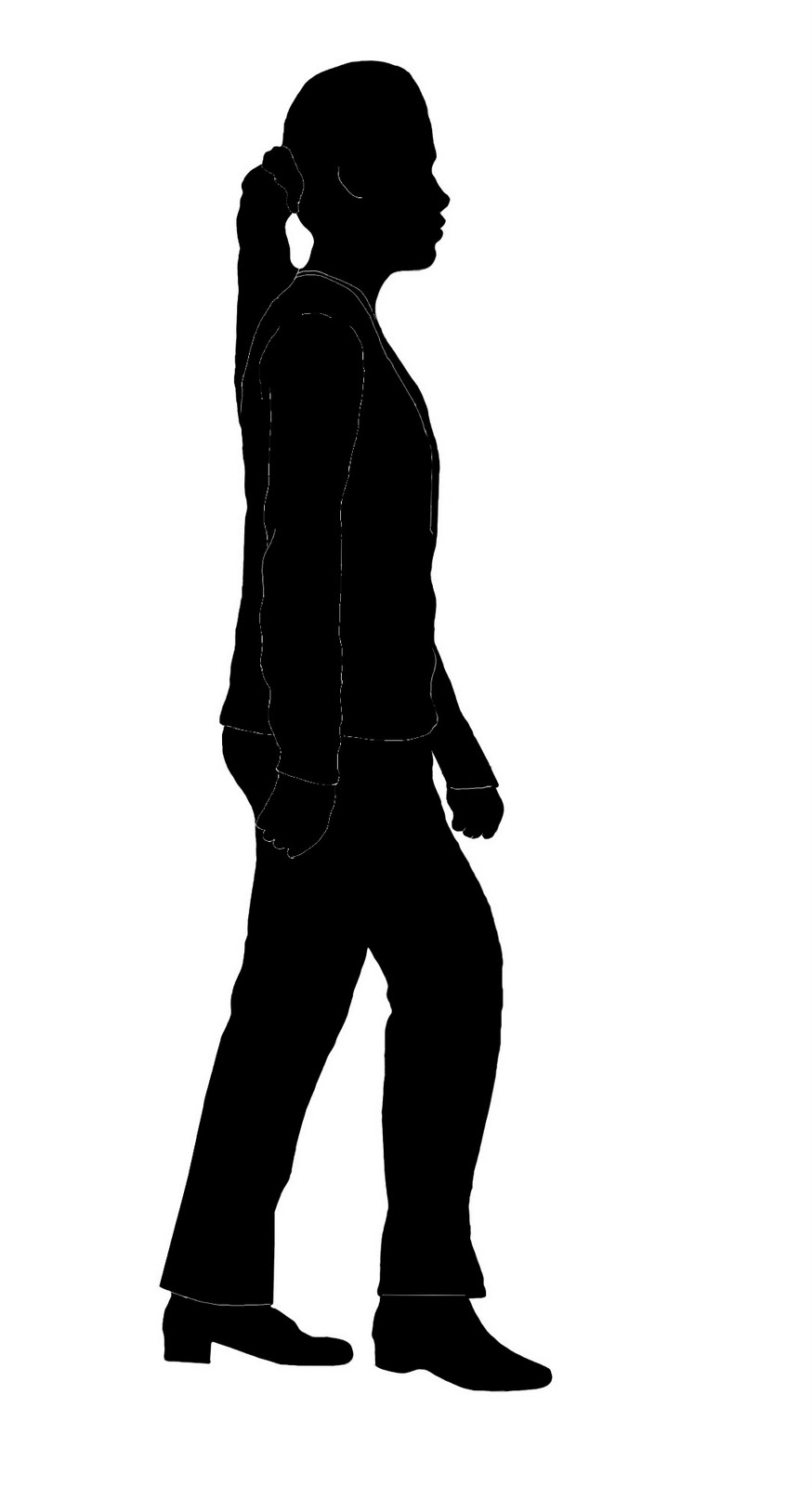 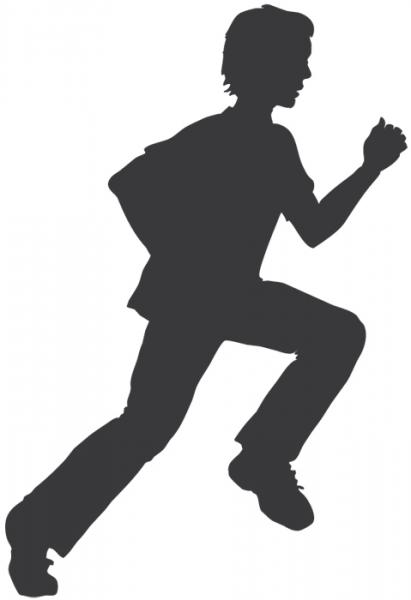 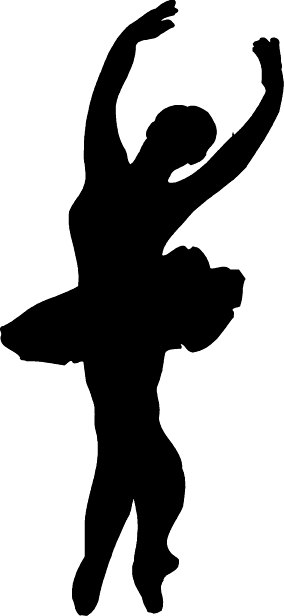 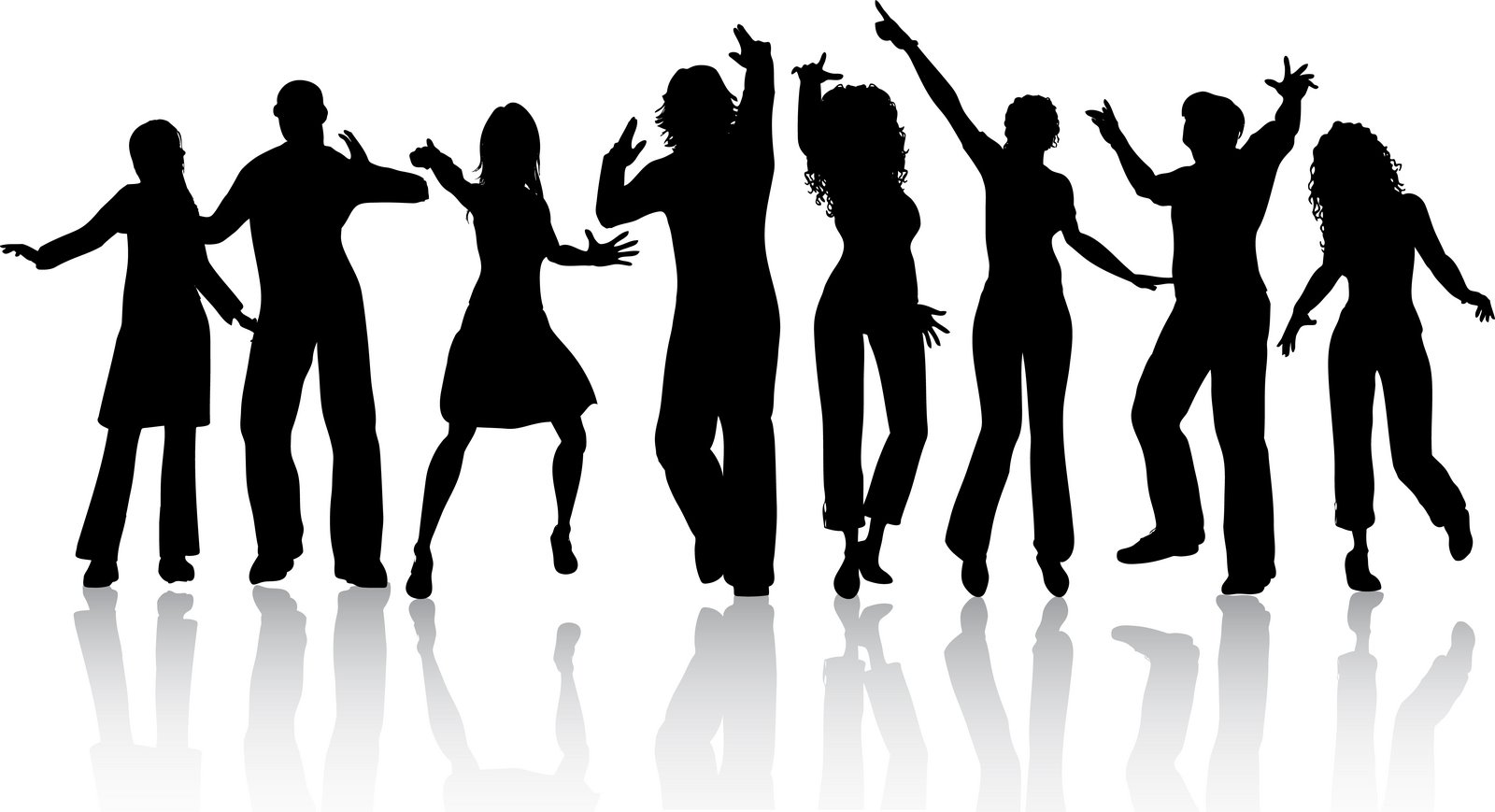